LIFT MANAGEMENT SYSTEM IN VIETNAM
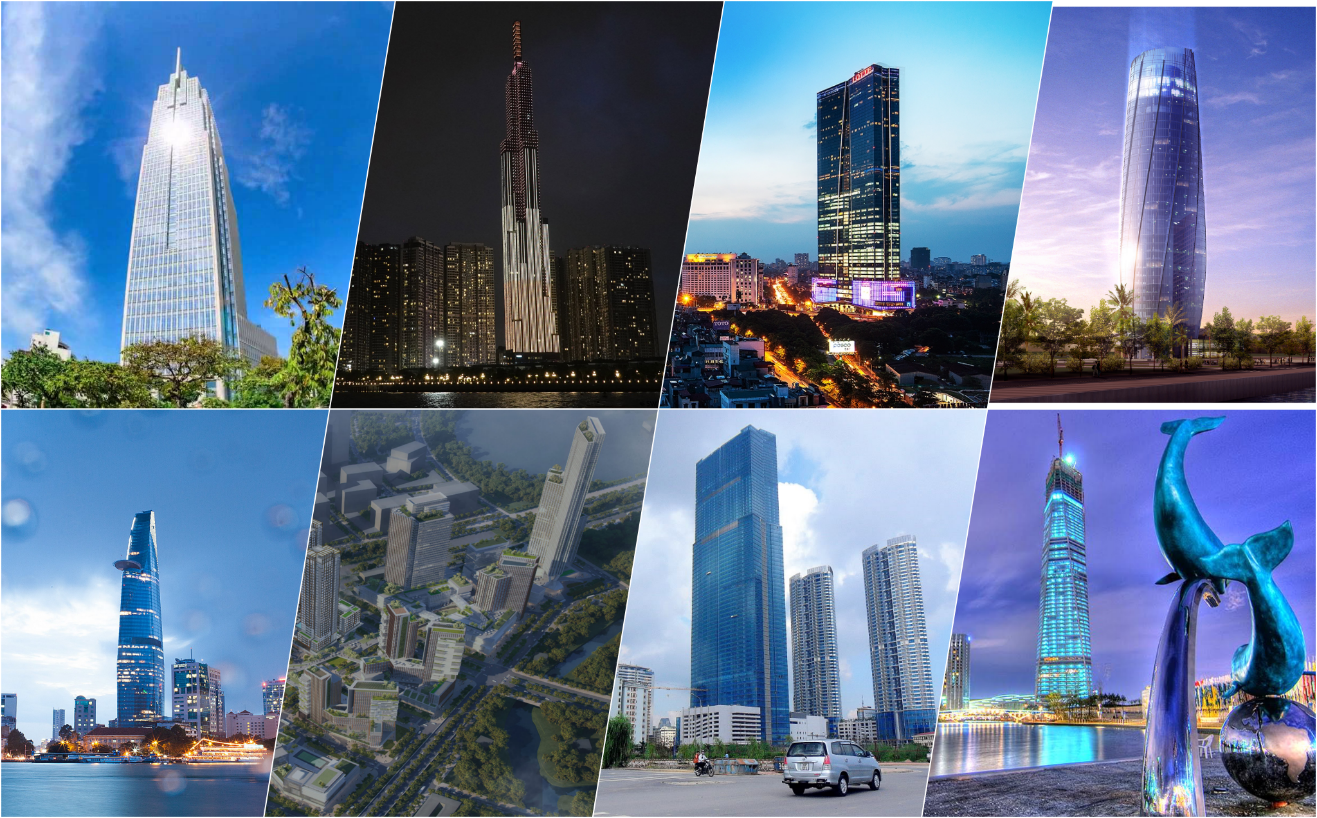 MANAGEMENT SYSTEM ON LIFT SAFETY IN VIETNAM
Mr. Chu Van Cong
(+84).916 823616
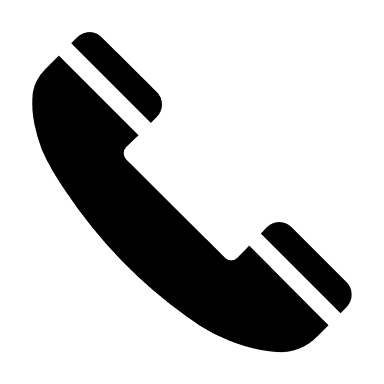 International Lift Expo Korea 2021
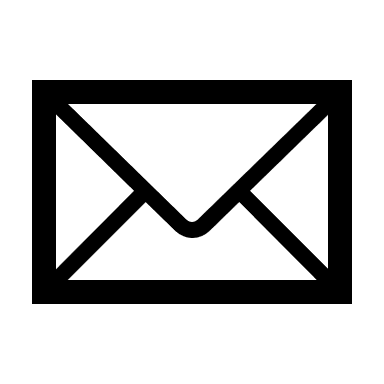 congcv@molisa.gov.vn
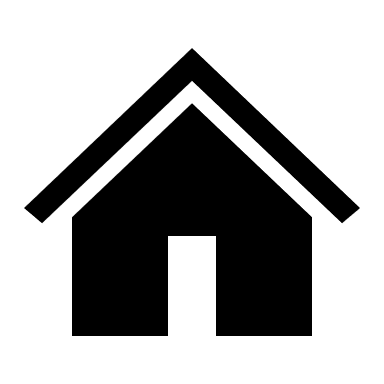 Ha Noi, Viet Nam
CURRENT
Status
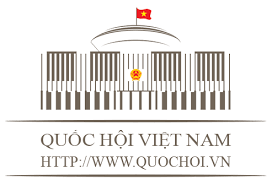 LIFT MANAGEMENT SYSTEM IN VIETNAM
Law on standards and technical regulations in 2006
Law on product and goods quality in 2007
The OSH Law in 2015
LAW
DECREE
Decree No. 127/2007/ND-CP 
Detailing a number of articles of the Law on Standards and Technical Regulations
Decree No. 39/2016/ND-CP 
Detailing the implementation of a number of articles of the Law on occupational safety and health
Decree No. 78/2018/ND-CP 
Amending and supplementing a number of articles of the Government's Decree No. 127/2007 / ND-CP
CIRCULARS
Circular issued 
National technical regulation 
QCVN 02: 2011/BLĐTBXH
QCVN 18: 2013/BLĐTBXH
QCVN 26: 2016/BLĐTBXH
QCVN 32: 2018/BLĐTBXH
QCVN 02: 2019/BLĐTBXH
DECISION, DIRECTIVE
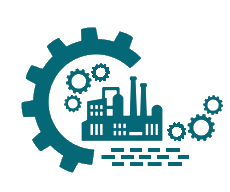 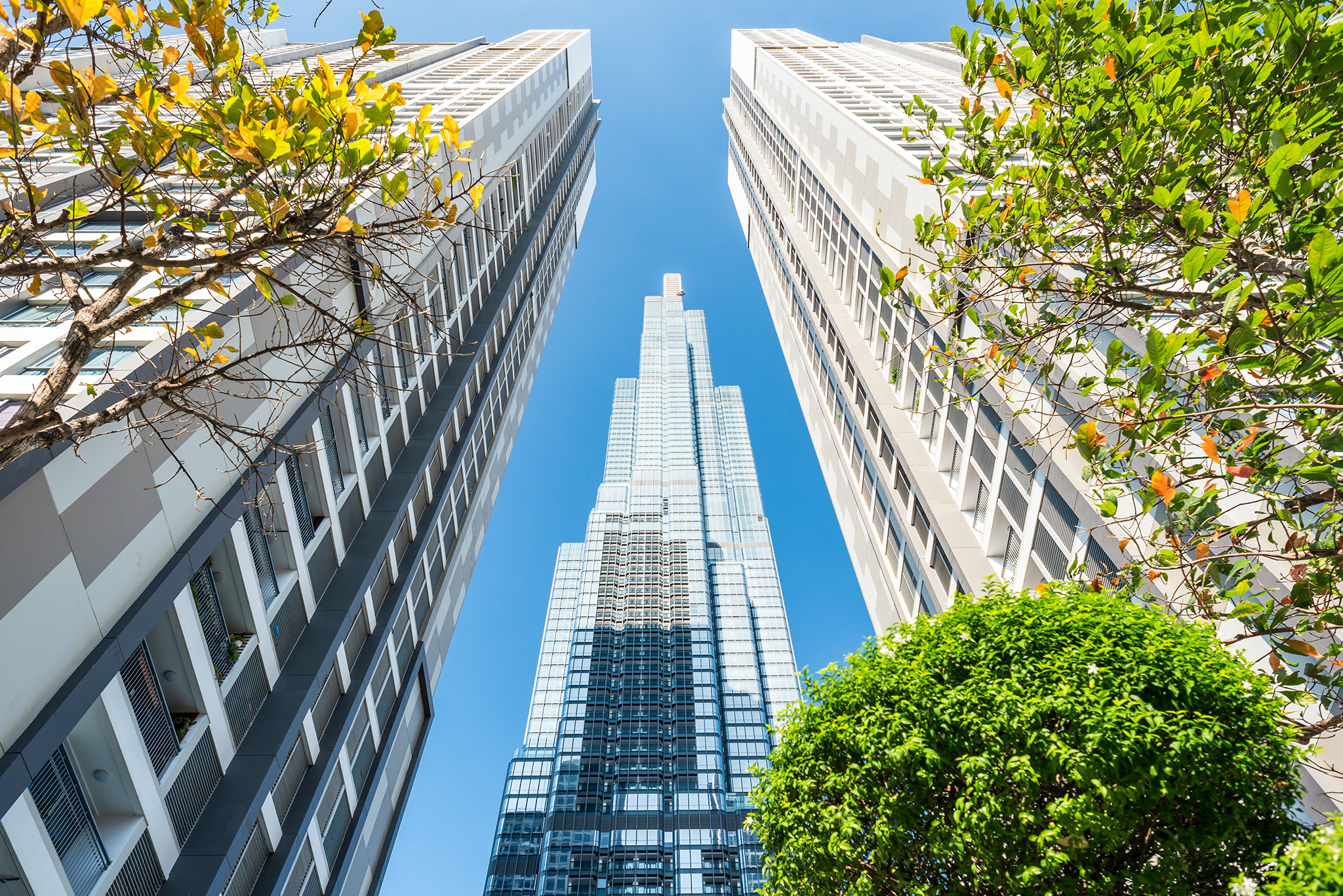 CURRENT
Status
Installed and used in Viet Nam
300.000 Total
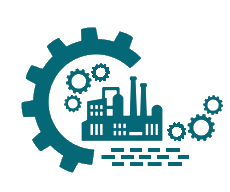 On the market
8000 Pcs/Year
CURRENT
Status
Advantages
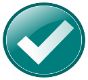 With the speed of urbanization, high-rise buildings sprout up rapidly
 Elevator market in Vietnam is currently one of the potential markets
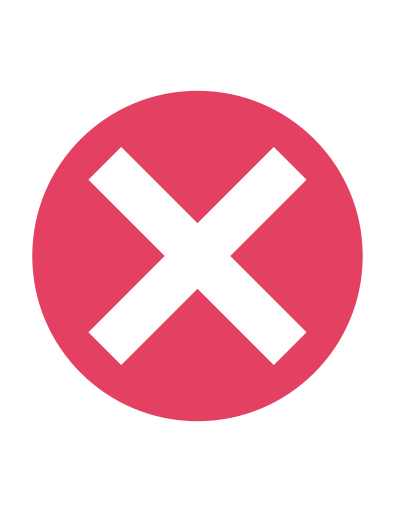 Investment in facilities for certification and testing activities is still limited 
 Database on the elevator has not been interested in building, the data is only based on data reported from the organization through hard documents.  
 Users are still not interested in the maintenance and routine maintenance of elevators
Dis-Advantages
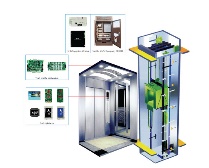 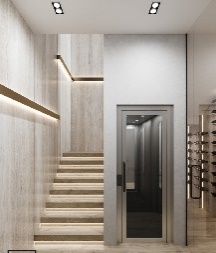 2011
2016
QCVN 02
QCVN 26
National technical regulation on safe work for electric lift
National technical regulation on safe work for machine room-less electric lift
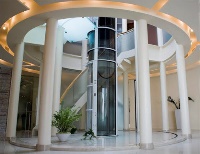 2013
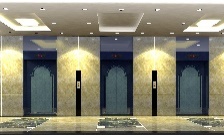 QCVN 18
2019
National technical regulation on safe work for Hydraulic lift
QCVN 02
National technical regulation on safe work for lift
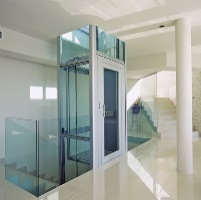 2018
QCVN 32
National technical regulation on safe work for home lift
TECCHNICAL REGULATION
NATIONAL TECCHNICAL
REGULATION ON SAFETY 
FOR LIFT
TCVN 6396-20:2017
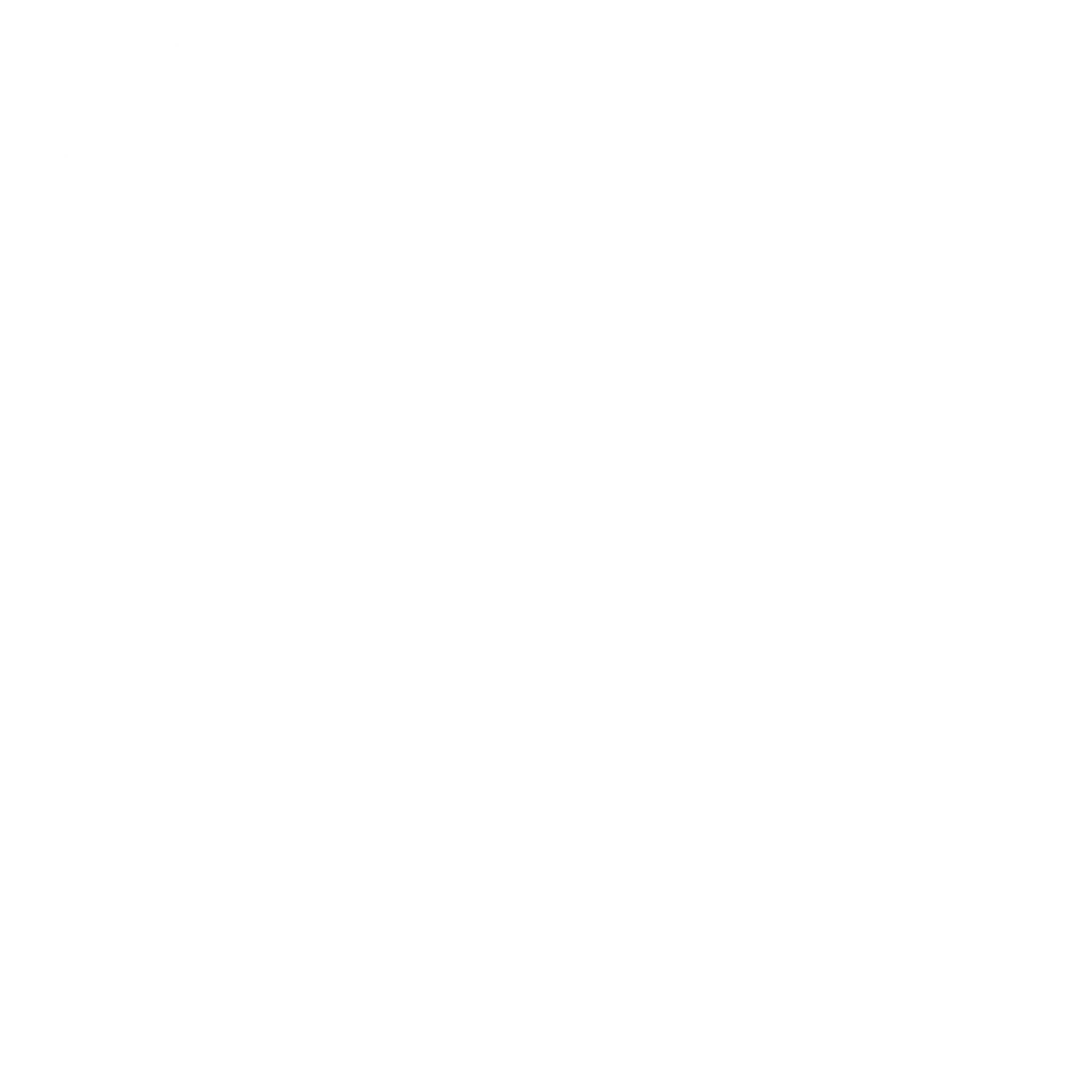 EN 81-20:2014  Safety requirements on elevator construction and installation - Elevators for transporting people and goods - Part 20: Passenger elevators and elevators carrying people and goods
QCVN 02: 2019/BLĐTBXH
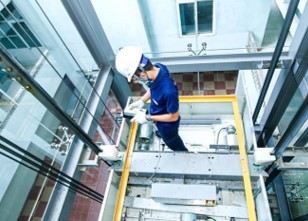 TCVN 6396-50:2017
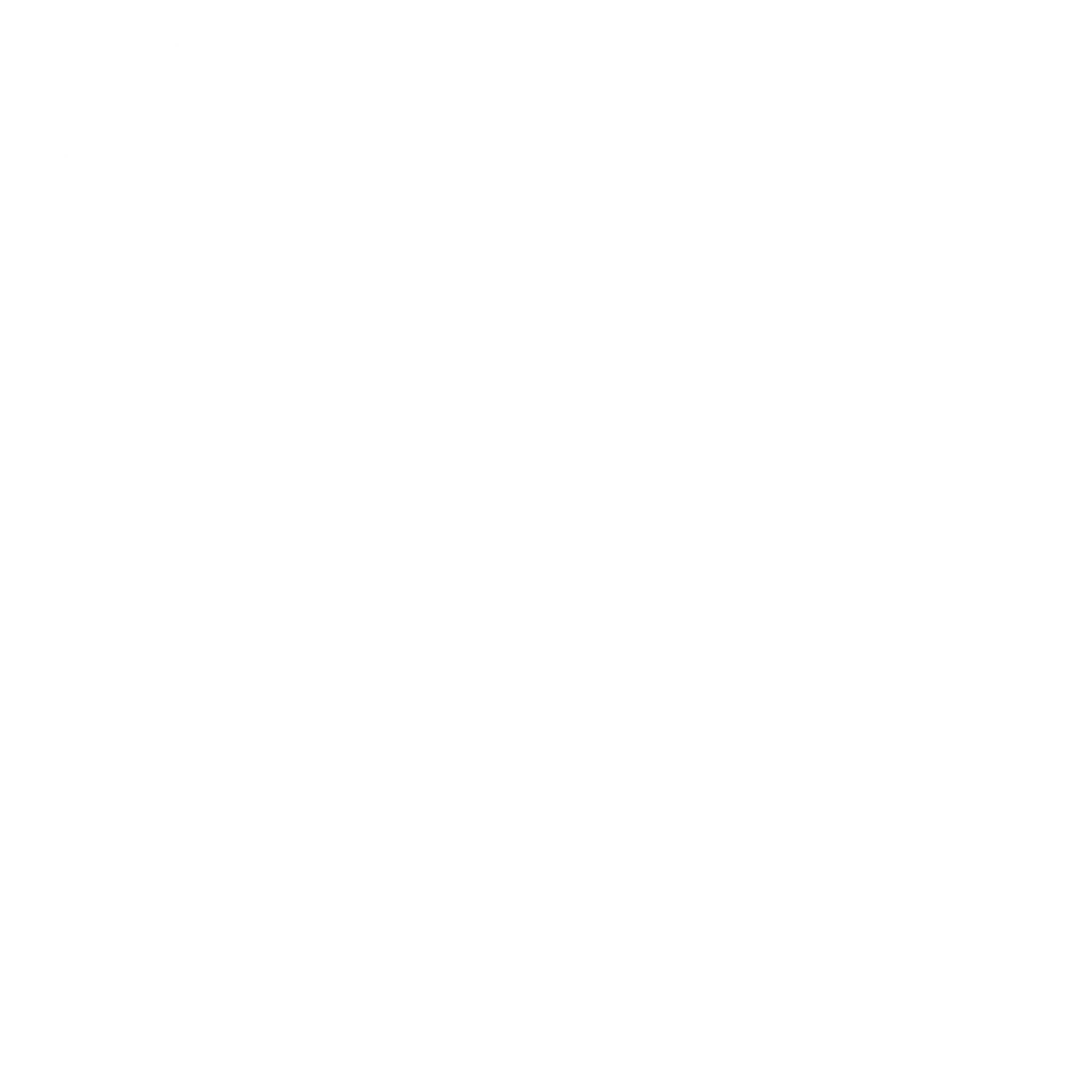 EN 81-50:2014  Safety requirements on structure and lift installation - Testing and testing - Part 50: Requirements on design, calculation, inspection and testing Test elevator parts
NATIONAL TECCHNICAL
REGULATION ON SAFETY 
FOR LIFT
NATIONAL 
TECCHNICAL REGULATION 
ON SAFETY FOR LIFT
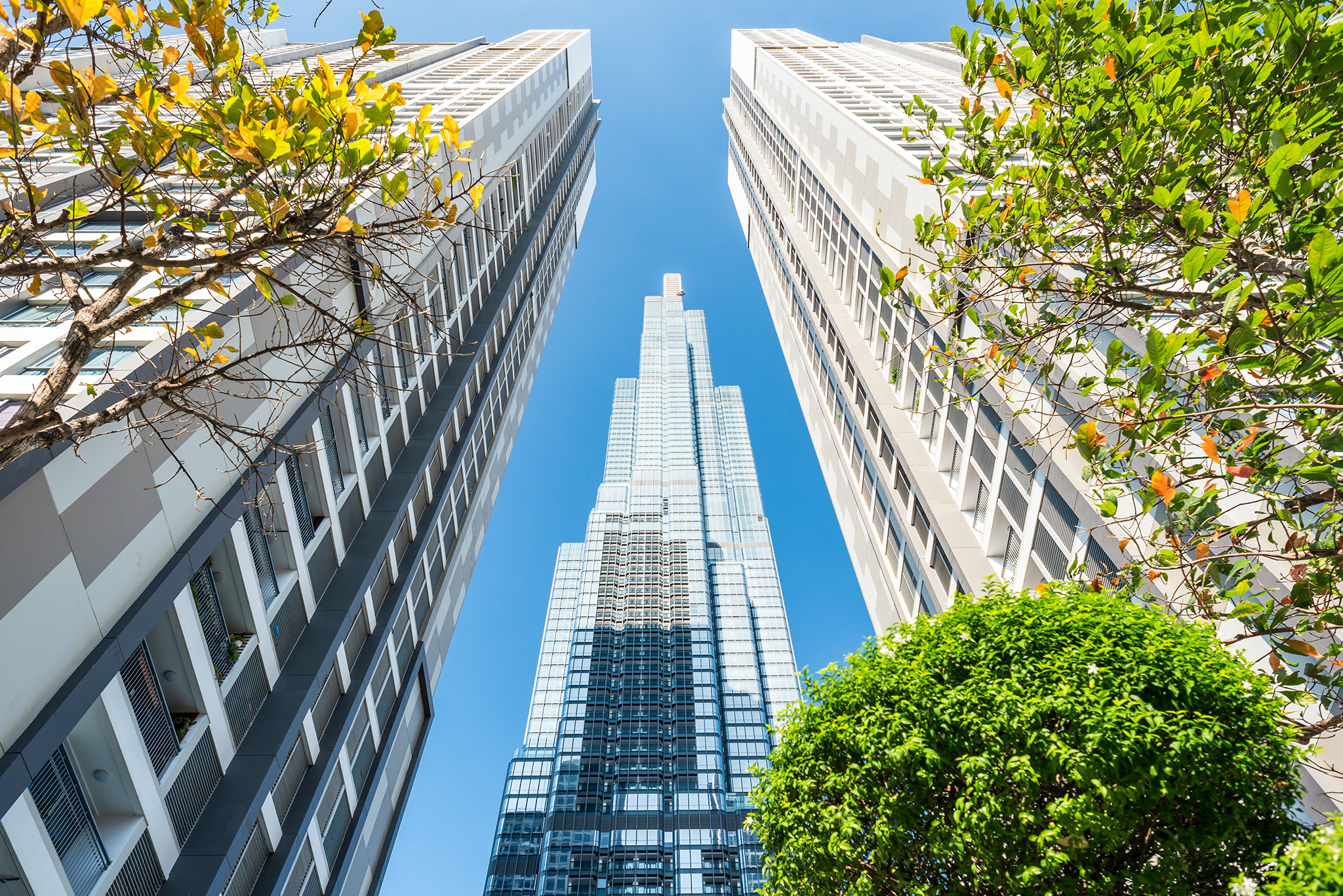 1. General rules 
1.1 Scope of application 
1.2 Subjects of application
1.3 Terminology and definitions 
2. Technical regulations 
3. Regulations on quality management
4. Responsibilities of organizations and individuals
5. Implementation organization
Scope of application
NATIONAL TECCHNICAL
REGULATION ON SAFETY 
FOR LIFT
Applies:
 Machine room or machine room-less 
 Hydraulic 
Does not apply:
 Home elevators are regulated in QCVN 32:2018/BLDTBXH Regulations
Have a rated speed ≤ 0.15 m/s
 Hydraulic ladder with rated speed exceeding 1 m/s
 Hydraulic elevators with rated speed exceeding 1 m/s or hydraulic elevators if the pressure relief valve is set to exceed 50 MPa
 Lifting devices, reels, mine lifts, stage lifts, automatic bucket lifts, lifts, lifts and hoists for construction sites of public buildings and buildings, winches on ships, offshore exploration or drilling rigs, construction and maintenance equipment or lifts in wind turbines
Other provision:
 For elevators installed in existing buildings, EN 81-21 can be applied
 In addition to meeting the requirements of this Regulation, elevators must meet additional requirements according to specialized laws in special cases.
NATIONAL TECCHNICAL
REGULATION ON SAFETY 
FOR LIFT
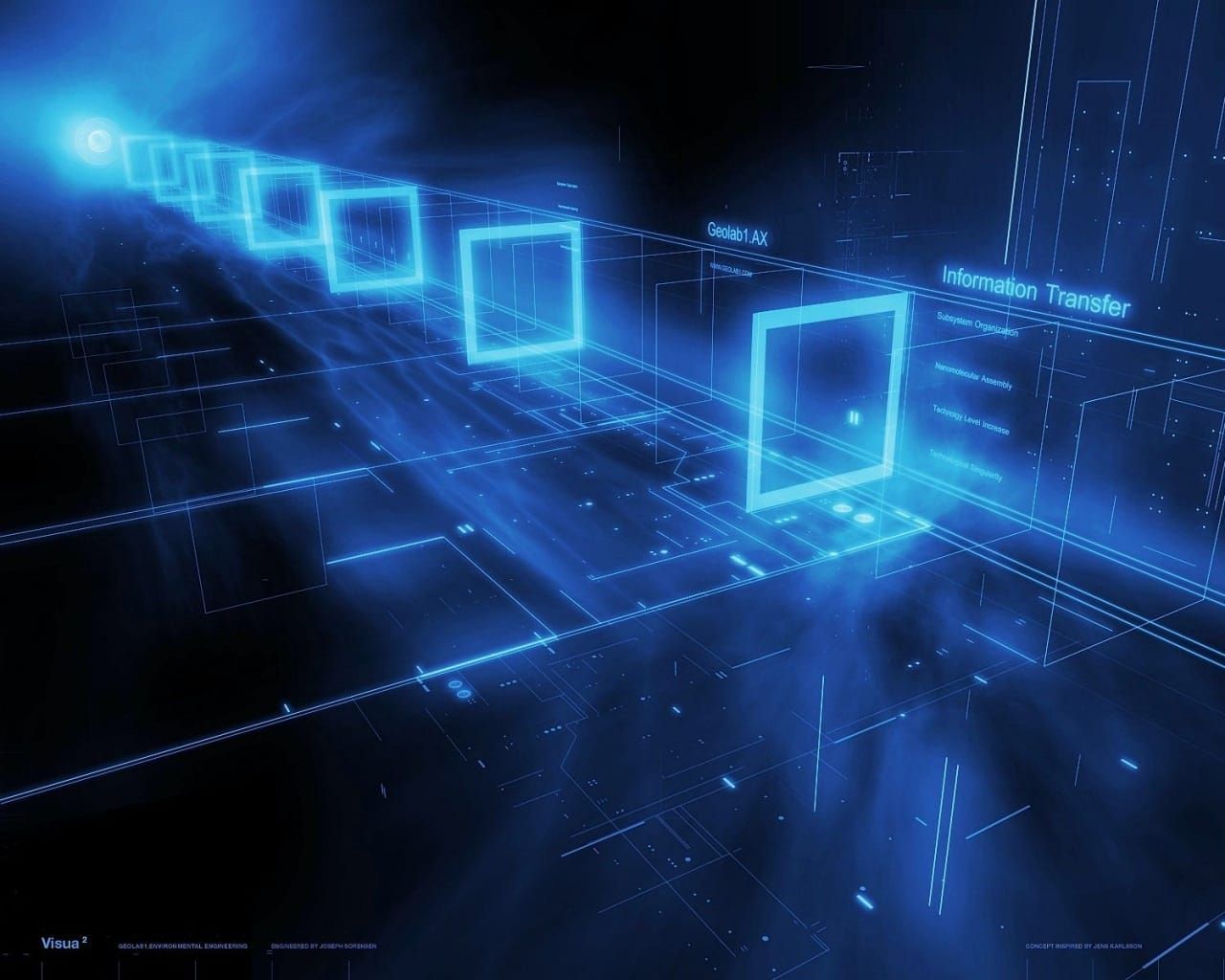 Scope of application
Technical regulations
1. General
2. Well, machinery spaces and pulley rooms 
3. Landing doors and car doors
4. Car, counterweight and balancing weight 
5. Suspension means, compensation means and related protection means
6. Precautions against free fall, excessive speed, unintended car movement and creeping of the car
7. Guide rails
8. Buffers
9. Lift machinery and associated equipment 
10. Electric installations and appliances
11. Protection against electric faults; failure analysis; electric safety devices
12. Controls - Final limit switches - Priorities
NATIONAL TECCHNICAL
REGULATION ON SAFETY 
FOR LIFT
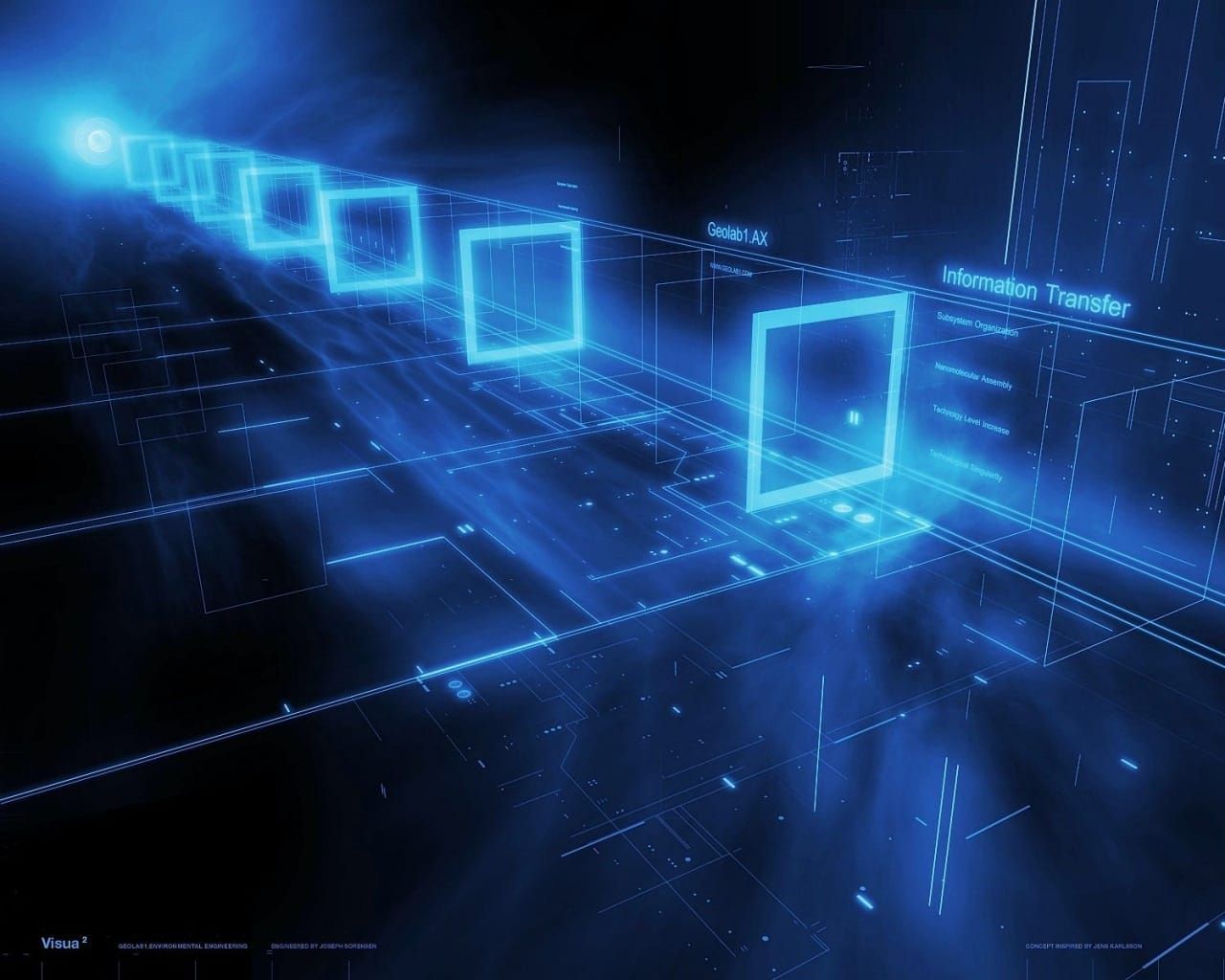 Technical regulations
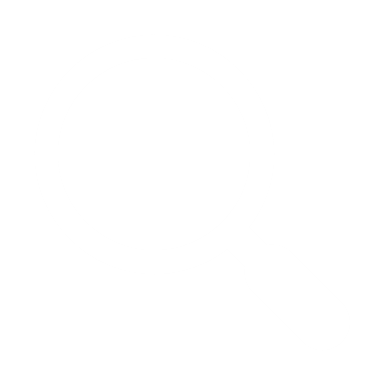 INSPECTION
COMFORMITY
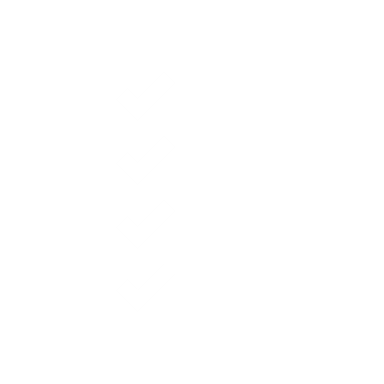 Management regulations
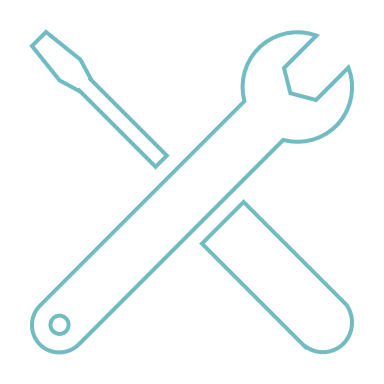 MAINTENANCE
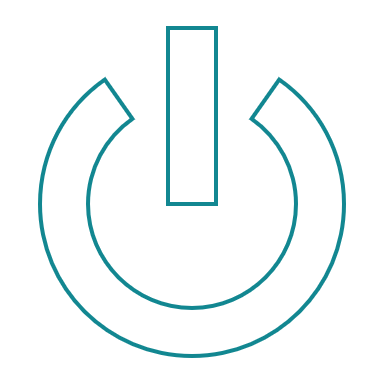 USING
CERTIFICATION BODY
Appointed by Molisa 
 Facilities for certification activities 
 At least 04 Auditors
COMFORMITY ACTIVITY
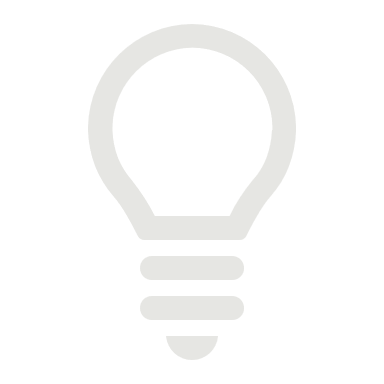 Domestic production
Import production
Certification method
Conformity announcement
Check the quality when importing
Method 5, method 7 or method 8 promulgated together with Circular No. 28/2012/TT-BKHCN & Circular No. 02/2017/TT-BKHCN
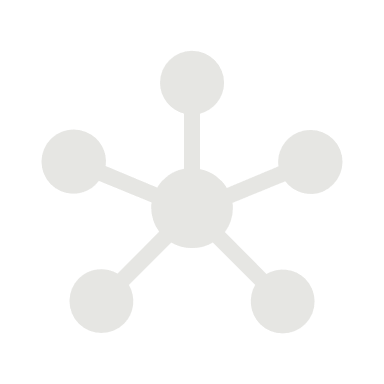 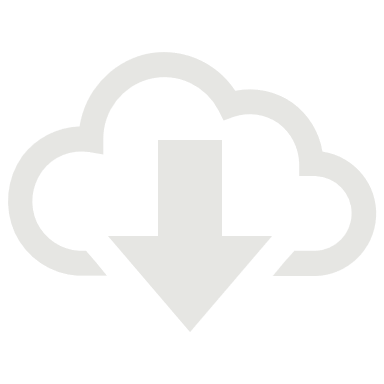 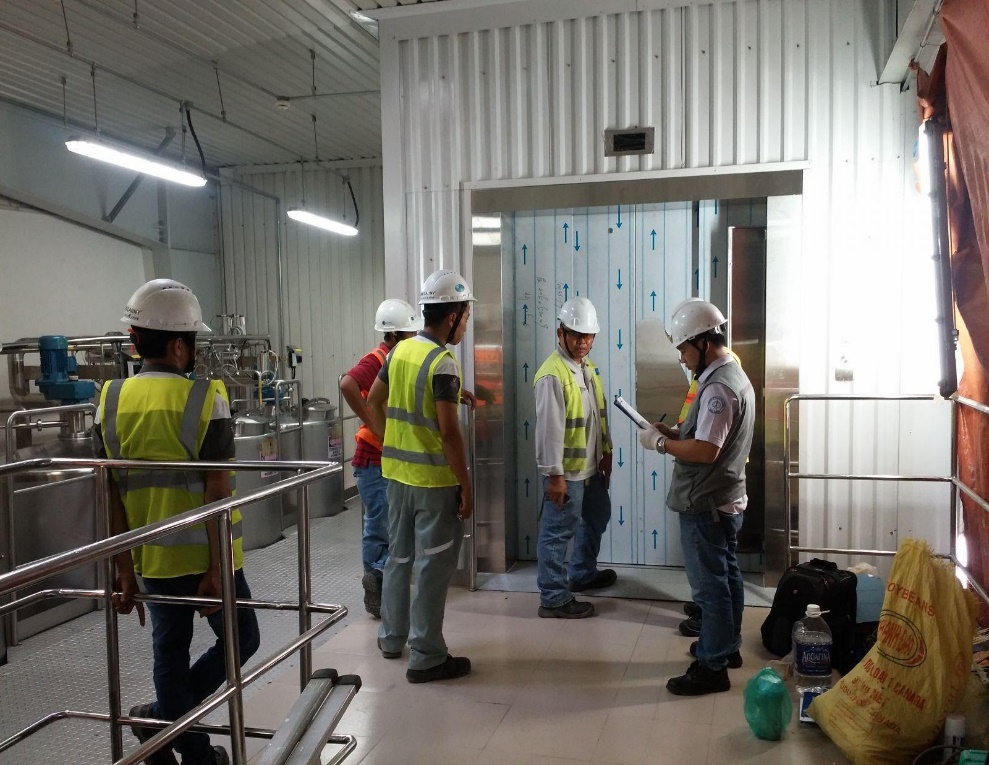 CERTIFICATION BODY
Appointed by Molisa 
 Facilities for certification activities 
 At least 04 Auditors
Number of certification bodies:
20
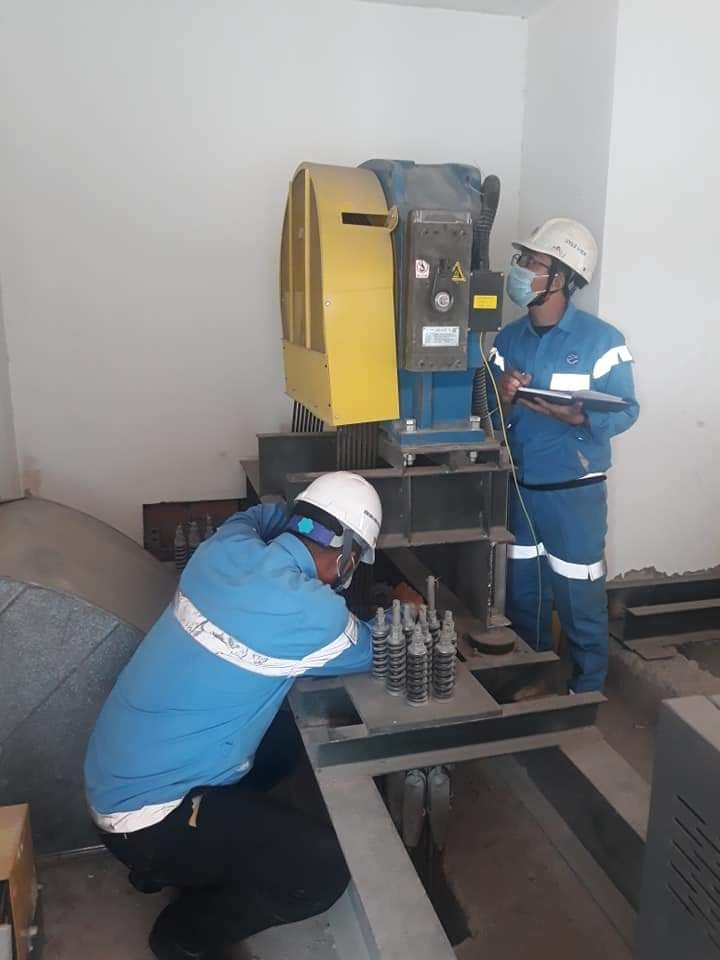 TECHNICAL SAFETY INSPECTION
Technical inspection of elevator safety is carried out according to the inspection process issued by the Ministry of Labor
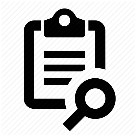 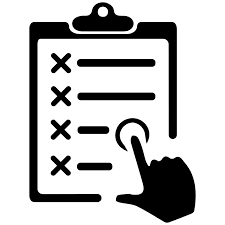 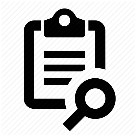 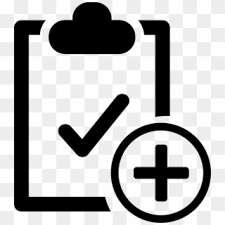 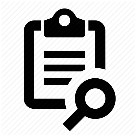 FIRST TIME
PERIODIC
ABNORMAL
inspection when: Repair, upgrade, renovate; Upon request of the competent authorities
inspection before put into use for the first time.
inspection the expiration of the previous accreditation visit
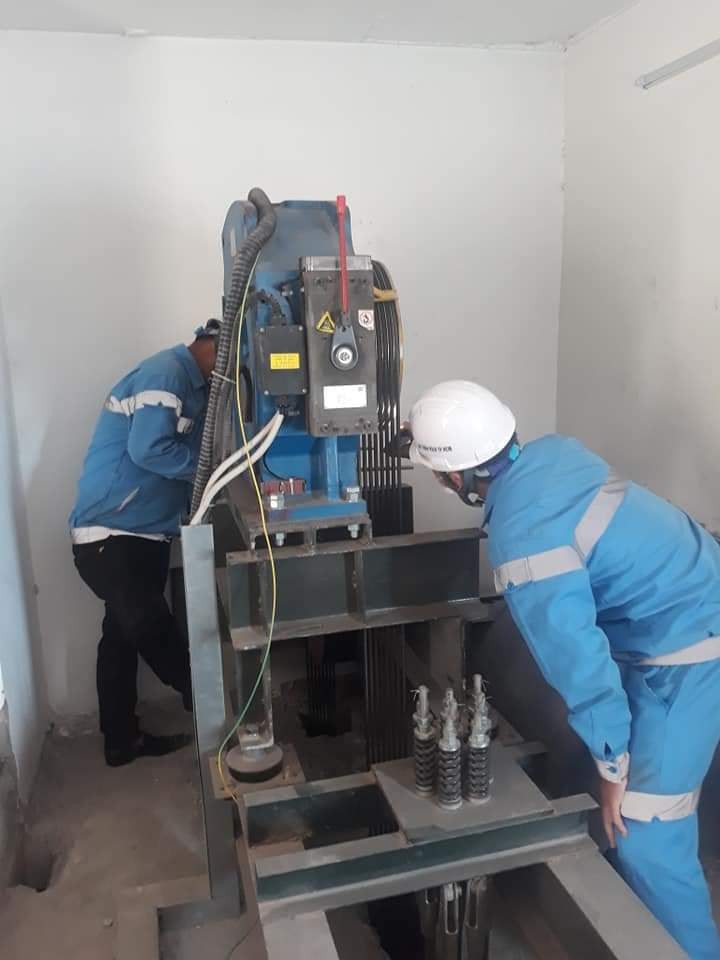 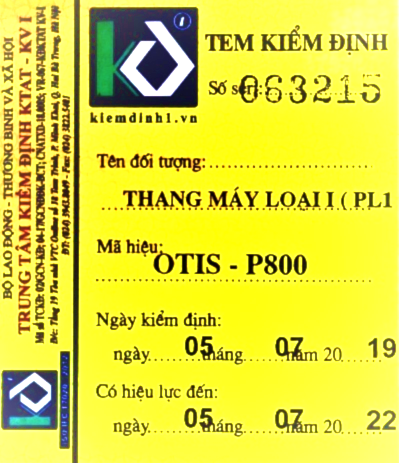 INSPECTION BODY
Appointed by MOLISA
Facilities
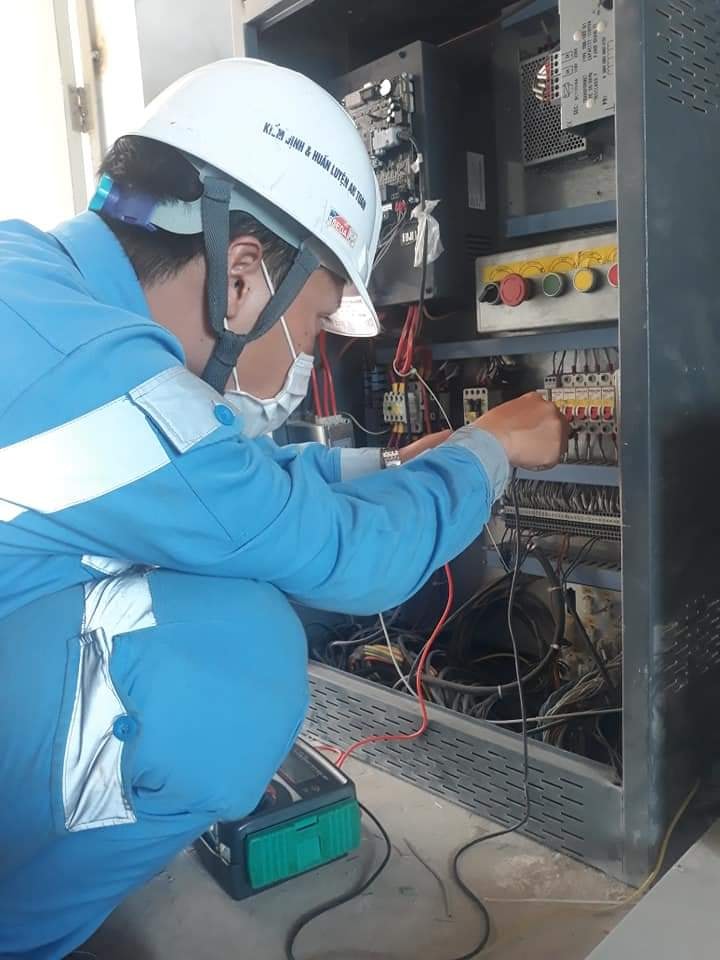 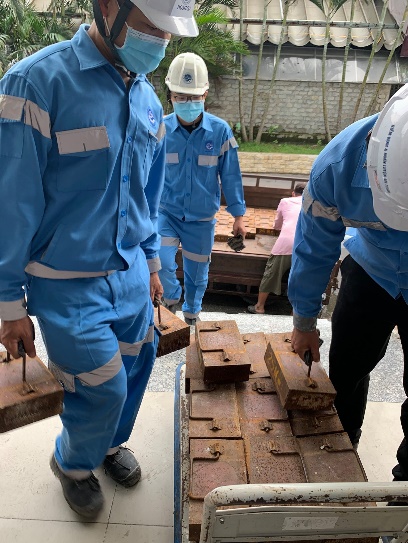 At least 02 inspectors
68
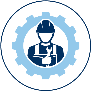 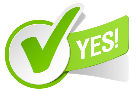 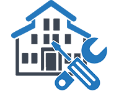 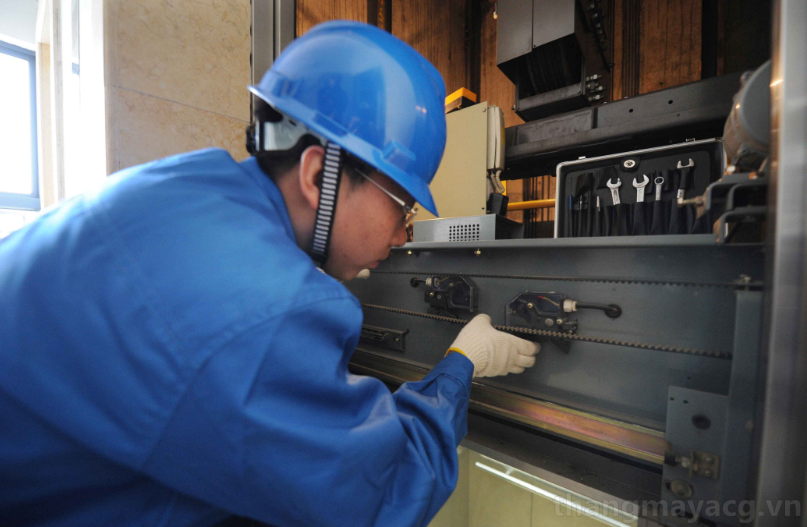 MAINTENANCE
03 month
Under normal conditions
01 month
Elevators are installed in apartments, office buildings, commercial center buildings, hospitals, hotels, manufacturing plants, public areas
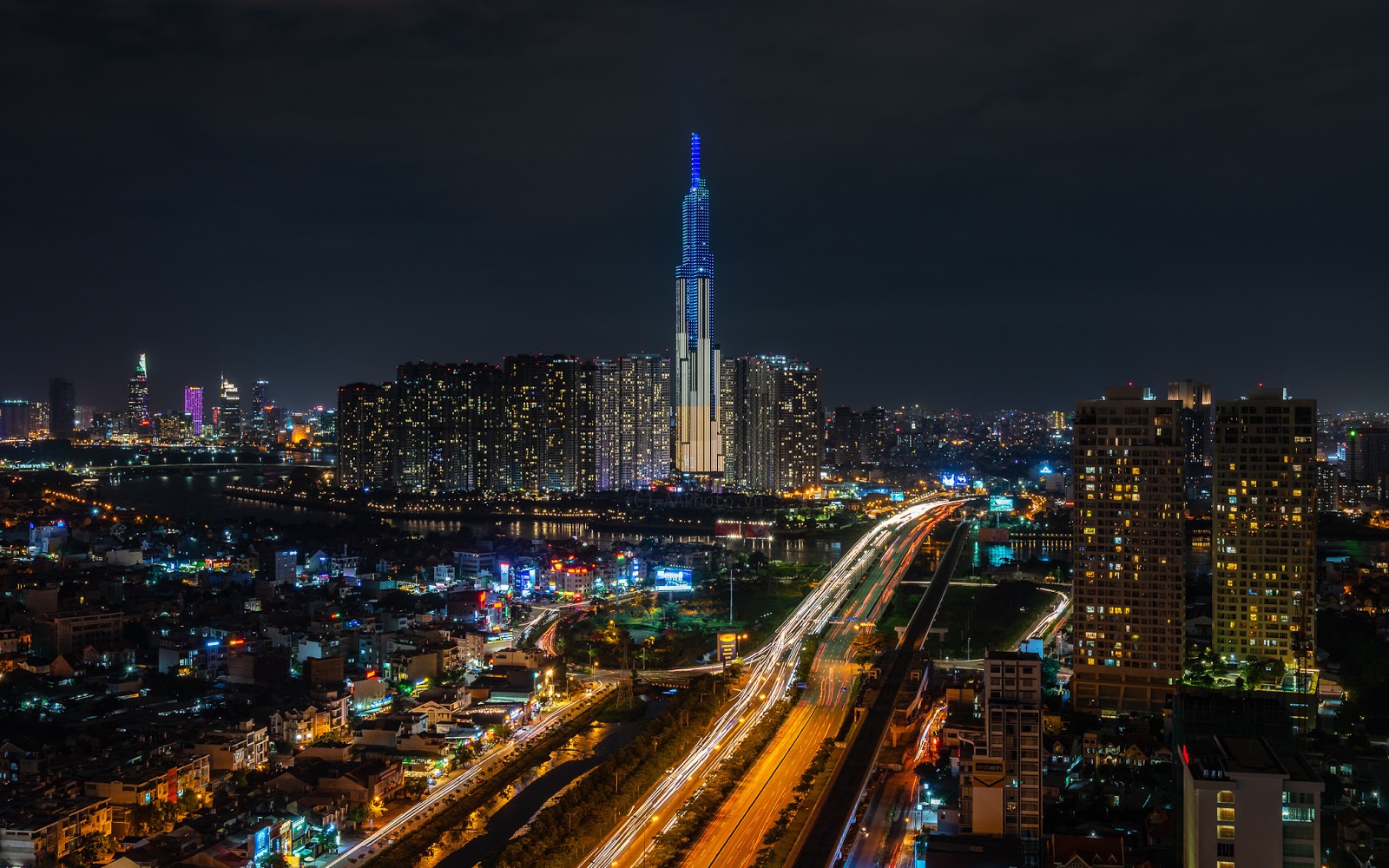 USER RESPONSIBILITIES
Technical inspection before put into use 
 Keeping the records and documents relating to lifts 
 Arrange at least 01 person to be responsible for elevator operation 
 Declare the use of the elevator with the local Labor Office
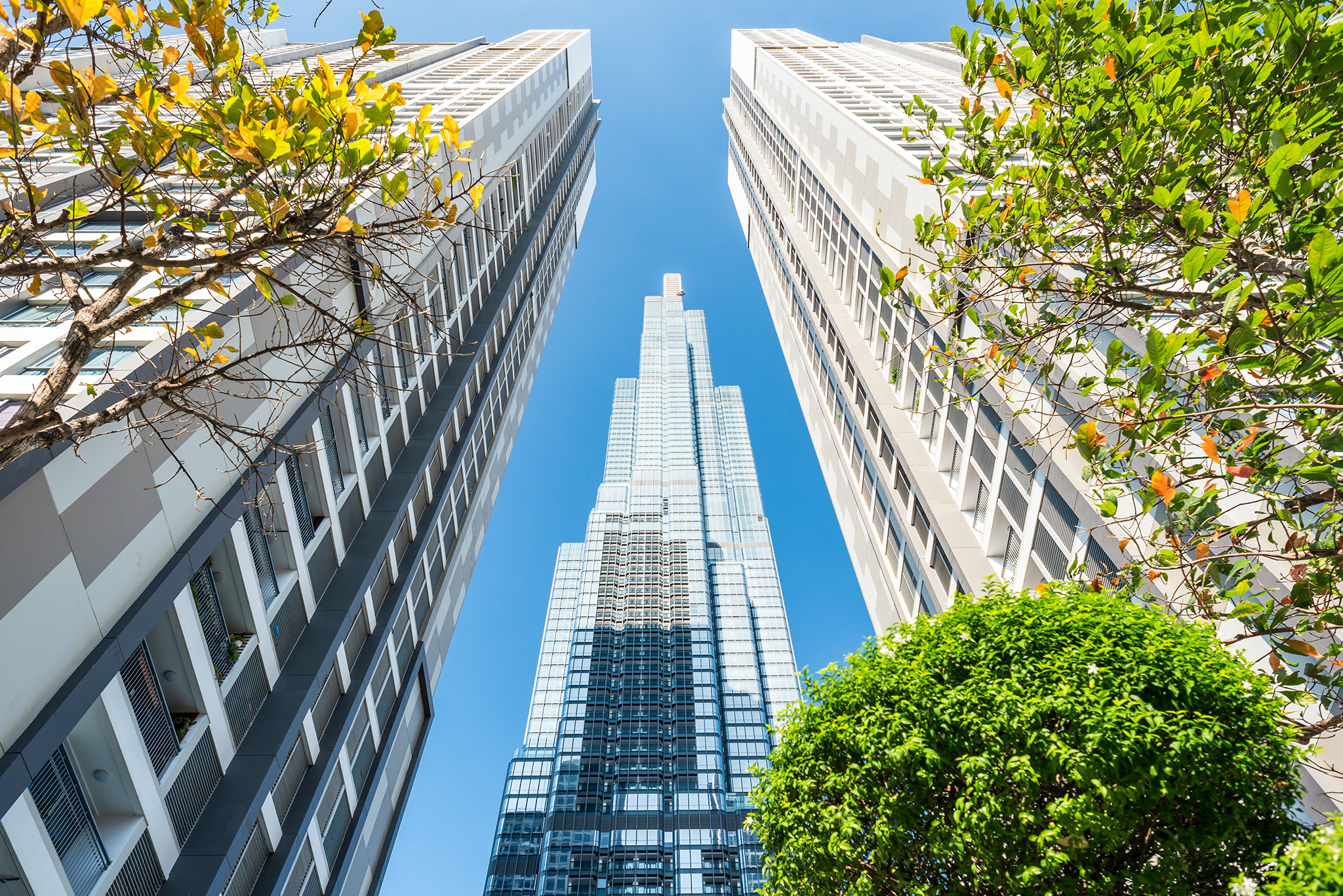 VISION 
& MISSION
Building elevator management database
 Improving the quality of elevator inspection, testing and inspection activities 
 Strengthening international cooperation, learning management experience from developed countries
THANK YOU 
FOR YOUR ATTENTION!